Ma sacré famille
Ma mère
Ma mère s’appelle Sarah. Elle a les cheveux noirs et les yeux bruns.  
Mon  père s’appelle Mark. Elle a les cheveux noirs et les yeux bruns .
                     Ma mére                                 Mon pére
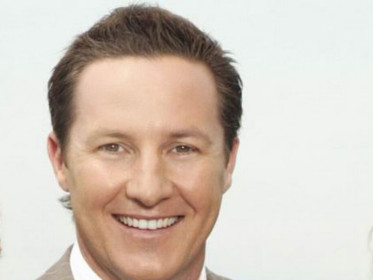 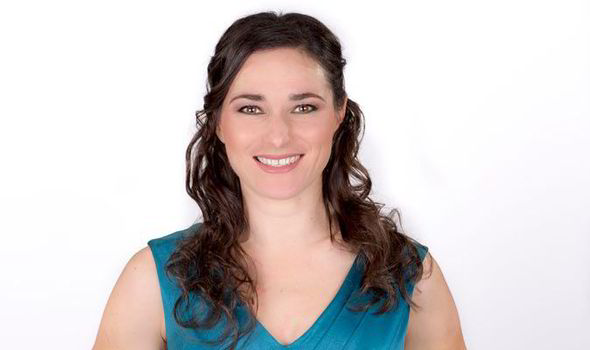 Je m appelle Happy. J’aime aller au parc.  
Ma soeur s’appelle Katie. Sa couleur préfèrée est noir.
Moi
Katie
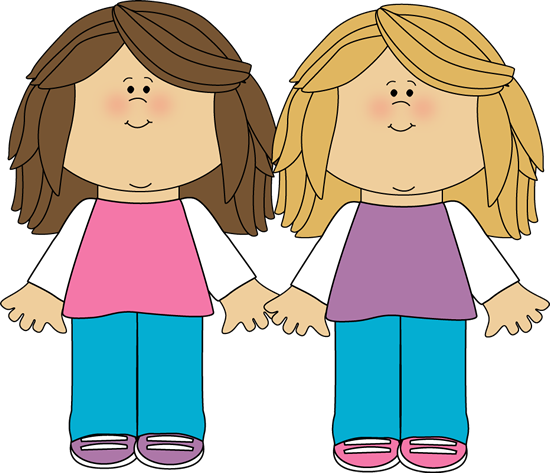